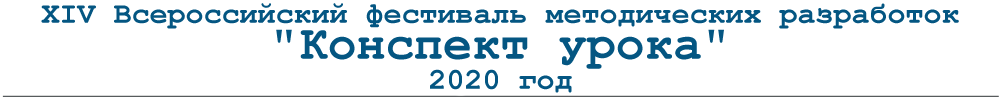 Яшина Эмма Александровна
Государственное бюджетное общеобразовательное учреждение
средняя общеобразовательная школа №1
с. Приволжье муниципального района Приволжский Самарской области
 
ПИТАНИЕ ЖИВОТНЫХ
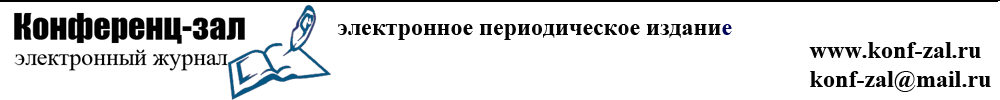 Правило ППП
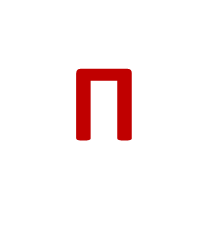 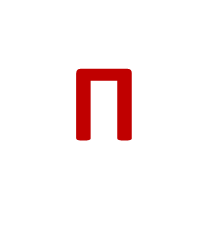 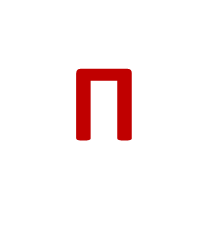 Памятник природы Приволжского района Фёдоровская дубрава
Памятник природы Приволжского района Фёдоровская дубрава
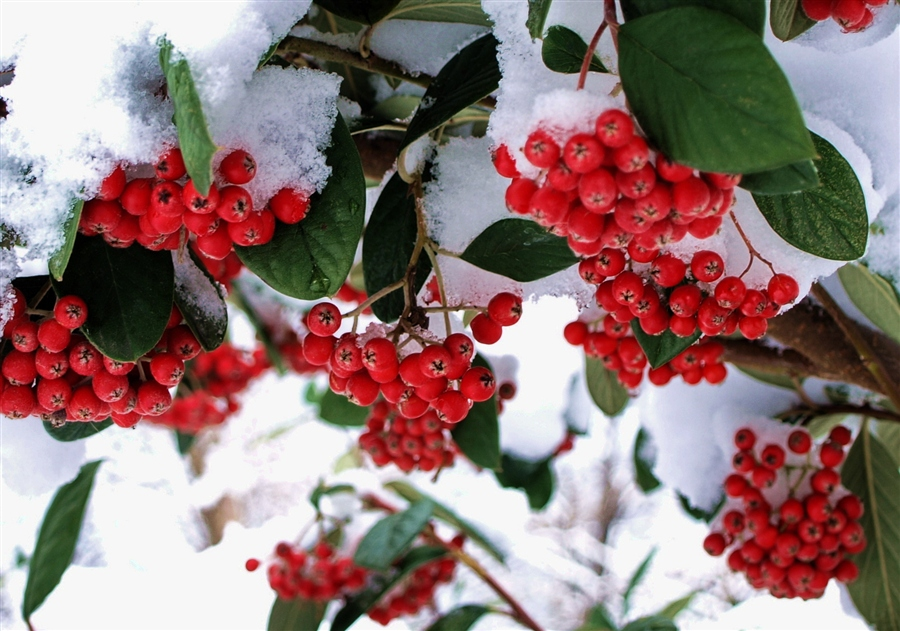 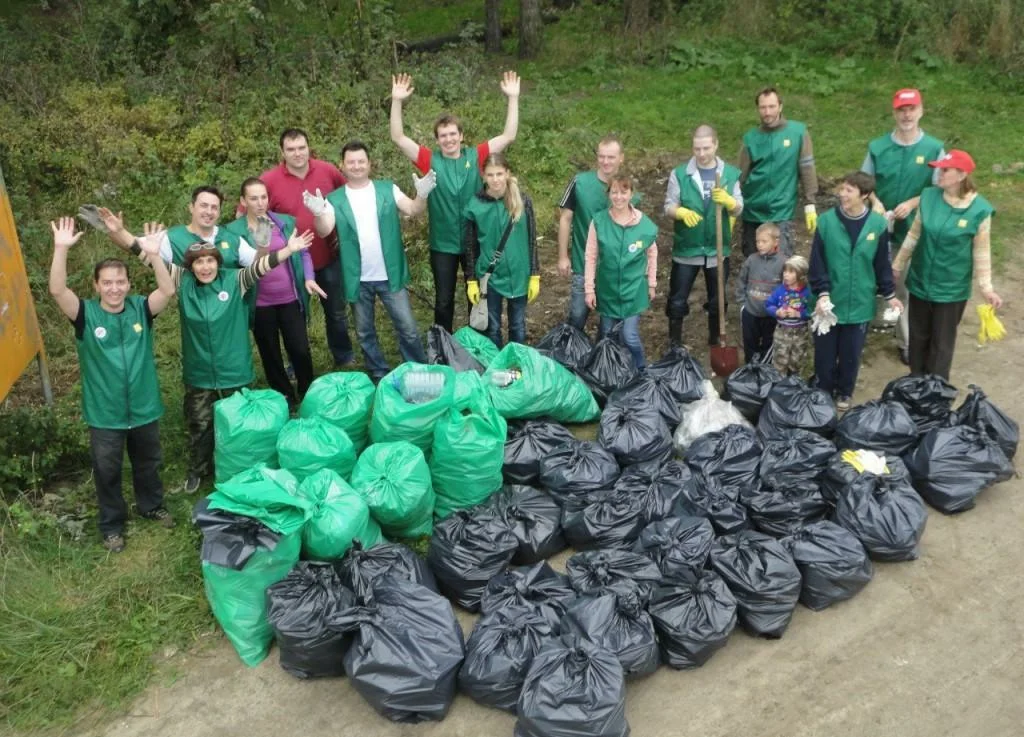 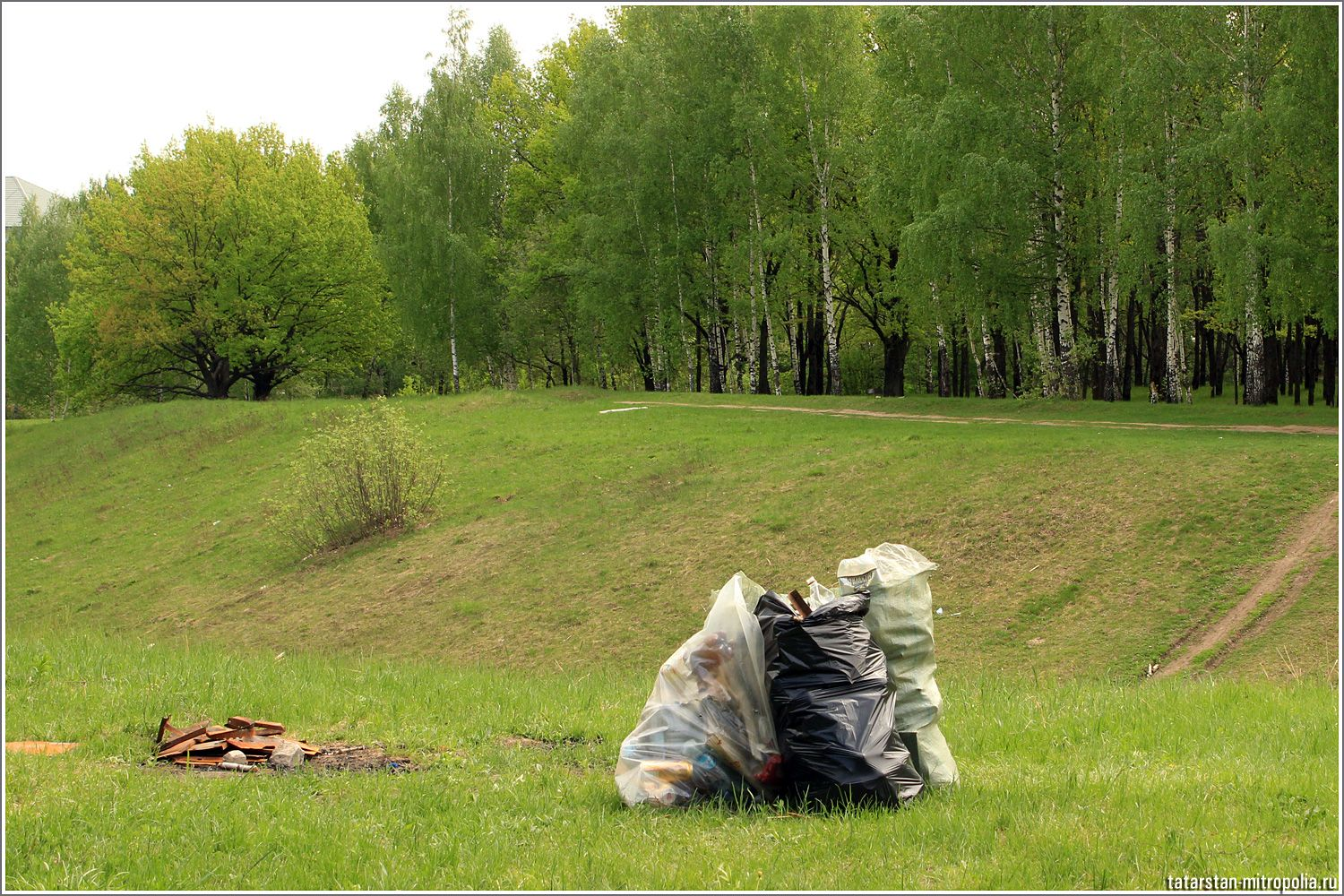